VITAMINAS Y MINERALES DE USO COMÚN: EFICACIA Y SEGURIDADVol 31, nº4 2023
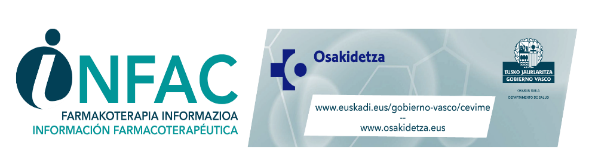 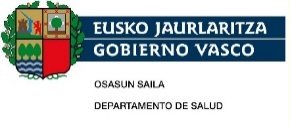 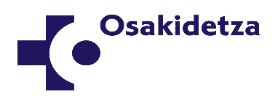 Sumario
INTRODUCCIÓN
VITAMINAS Y MINERALES EN LA PREVENCIÓN DE ENFERMEDADES
SEGURIDAD DE VITAMINAS Y MINERALES
POBLACIONES ESPECÍFICAS
EMBARAZO
POBLACIÓN PEDIÁTRICA
PERSONAS CON DIETAS RESTRICTIVAS (VEGANAS O VEGETARIANAS)
PACIENTES TRAS CIRUGÍA BARIÁTRICA
PERSONAS EN TRATAMIENTO CON CIERTOS MEDICAMENTOS
IDEAS CLAVE
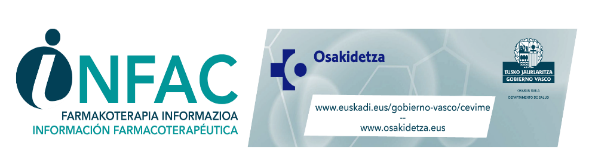 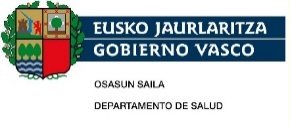 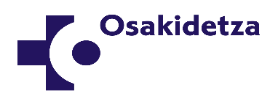 INTRODUCCIÓN
El consumo de complementos alimenticios y multivitamínicos está extendido debido a la creencia de que mejoran la salud general y reducen el riesgo de desarrollar afecciones crónicas. Según una encuesta de la OCU en España: 
4 de cada 10 personas recurre a estos productos, a menudo sin la supervisión de un profesional sanitario
los más frecuentemente utilizados son los suplementos vitamínicos (85% de los casos)
la población tiende a considerarlos beneficiosos e inocuos 
La eficacia de la suplementación con vitaminas en la prevención de patologías crónicas no se ha confirmado en la mayoría de los casos
No están exentos de posibles efectos adversos y toxicidad con dosis altas
Una dieta variada y equilibrada con alto contenido en frutas y vegetales no necesita suplementos 
Las y los profesionales sanitarios pueden ayudar a sus pacientes a tomar una decisión sobre el uso de complementos nutricionales informando adecuadamente sobre el balance entre los riesgos, beneficios e inconvenientes
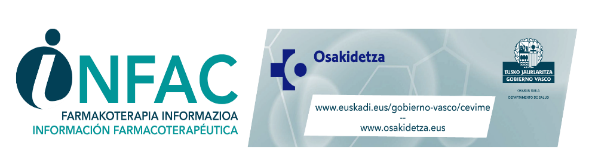 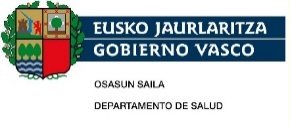 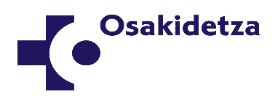 VITAMINAS Y MINERALES EN LA PREVENCIÓN DE ENFERMEDADES
La evidencia sobre la eficacia de la suplementación con vitaminas y minerales en la prevención de ciertas enfermedades es controvertida 
Los ensayos aleatorizados en la mayoría de los casos no confirman las asociaciones observadas en los estudios observacionales. Además, los defectos metodológicos (falta de estandarización de niveles basales de vitaminas o variabilidad de dosis utilizadas) pueden contribuir a hallazgos inconsistentes
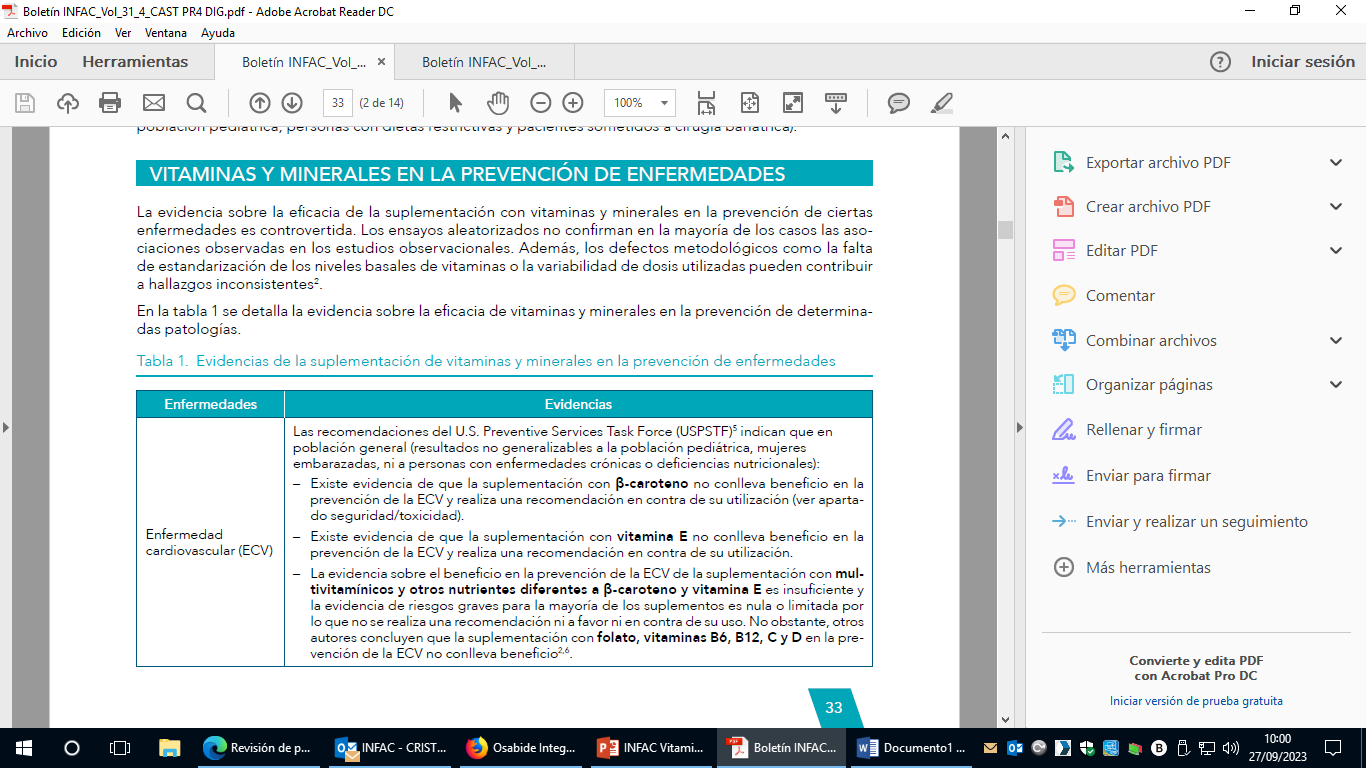 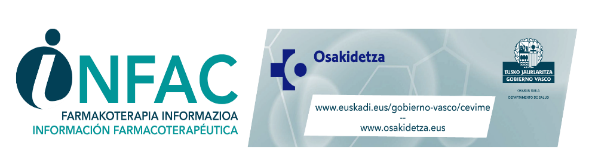 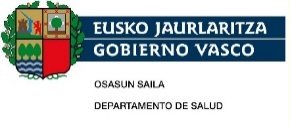 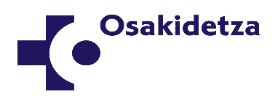 VITAMINAS Y MINERALES EN LA PREVENCIÓN DE ENFERMEDADES
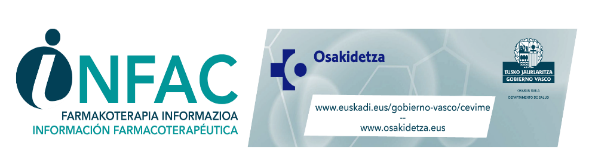 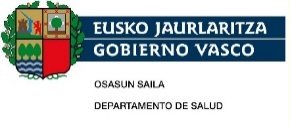 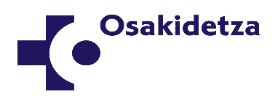 VITAMINAS Y MINERALES EN LA PREVENCIÓN DE ENFERMEDADES
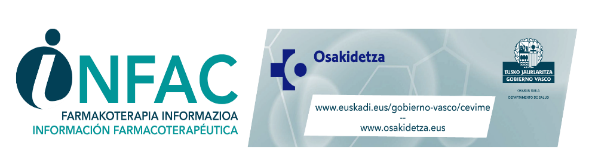 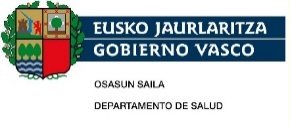 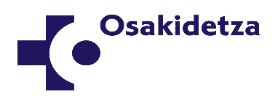 VITAMINAS Y MINERALES EN LA PREVENCIÓN DE ENFERMEDADES
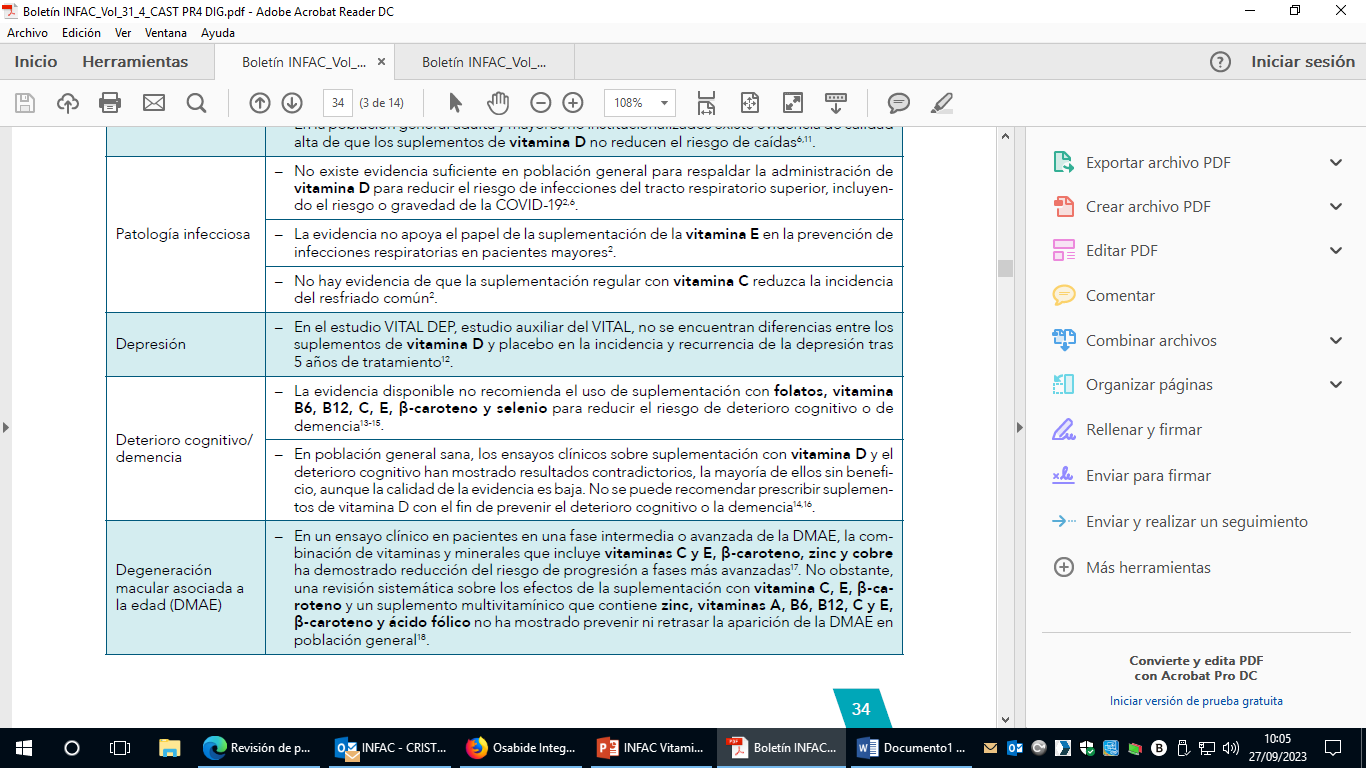 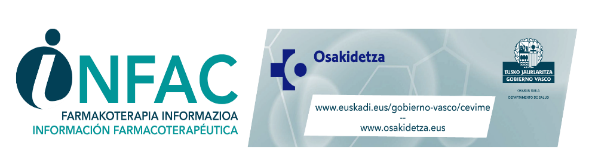 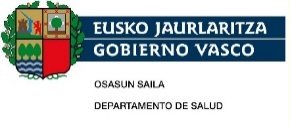 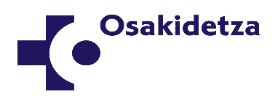 SEGURIDAD DE VITAMINAS Y MINERALES
En general, el uso de vitaminas y minerales, solos o como multivitamínicos, es seguro
El uso de cantidades elevadas de vitaminas solas, sobre todo las liposolubles, puede ocasionar efectos adversos, como, por ejemplo: 
aumento del riesgo de fractura con la vitamina A
ictus hemorrágico con la vitamina E
litiasis renal con la vitamina C y calcio e 
hipercalcemia con la vitamina D
Las formulaciones de multivitamínicos contienen cantidades de vitaminas y minerales menores a las contenidas en las presentaciones con vitaminas o minerales solos


Para obtener información sobre las interacciones más relevantes de vitaminas y minerales con medicamentos consultar la tabla 3 del boletín VITAMINAS Y MINERALES DE USO COMÚN: EFICACIA Y SEGURIDAD
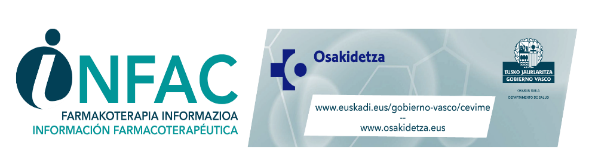 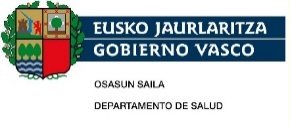 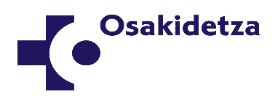 SEGURIDAD DE VITAMINAS Y MINERALES
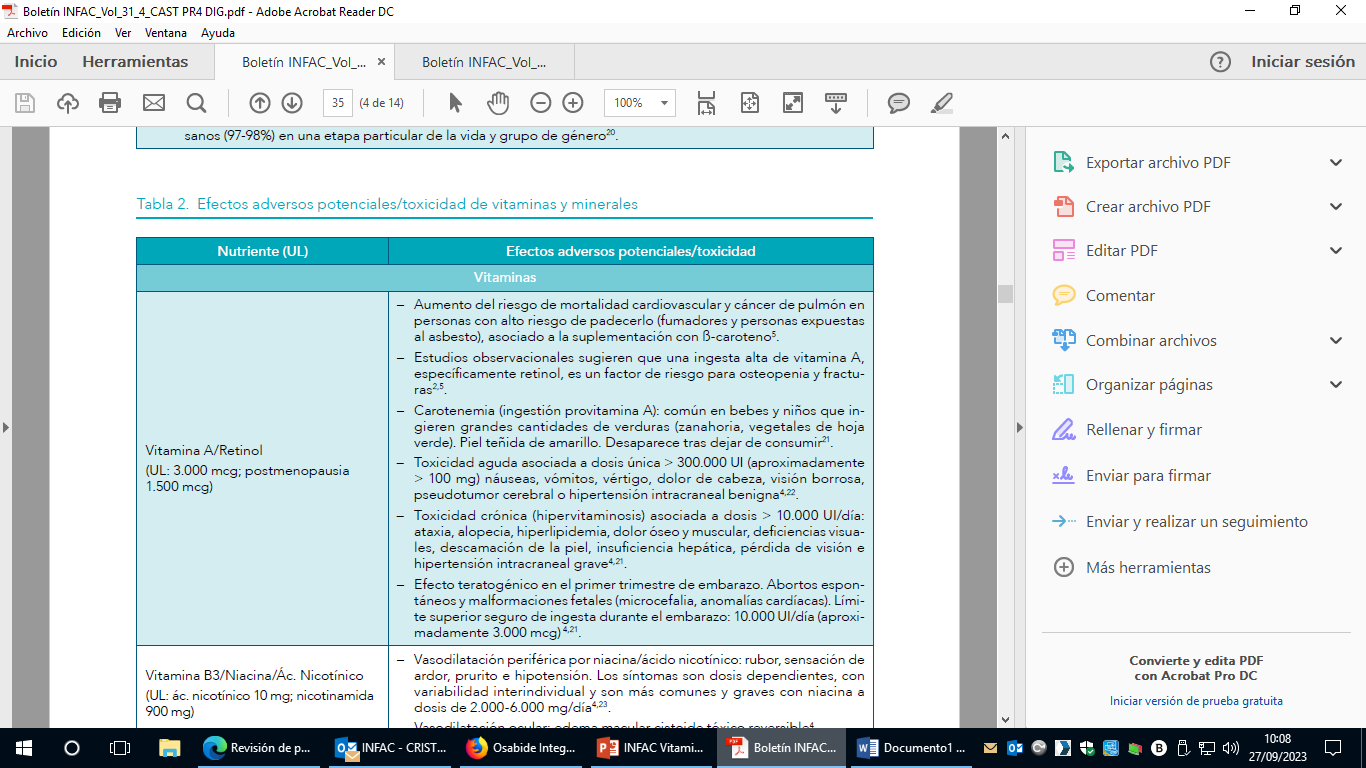 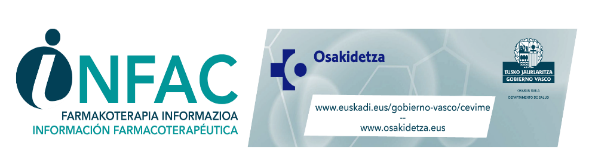 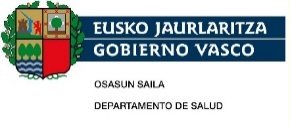 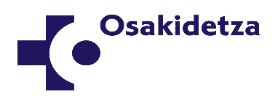 SEGURIDAD DE VITAMINAS Y MINERALES
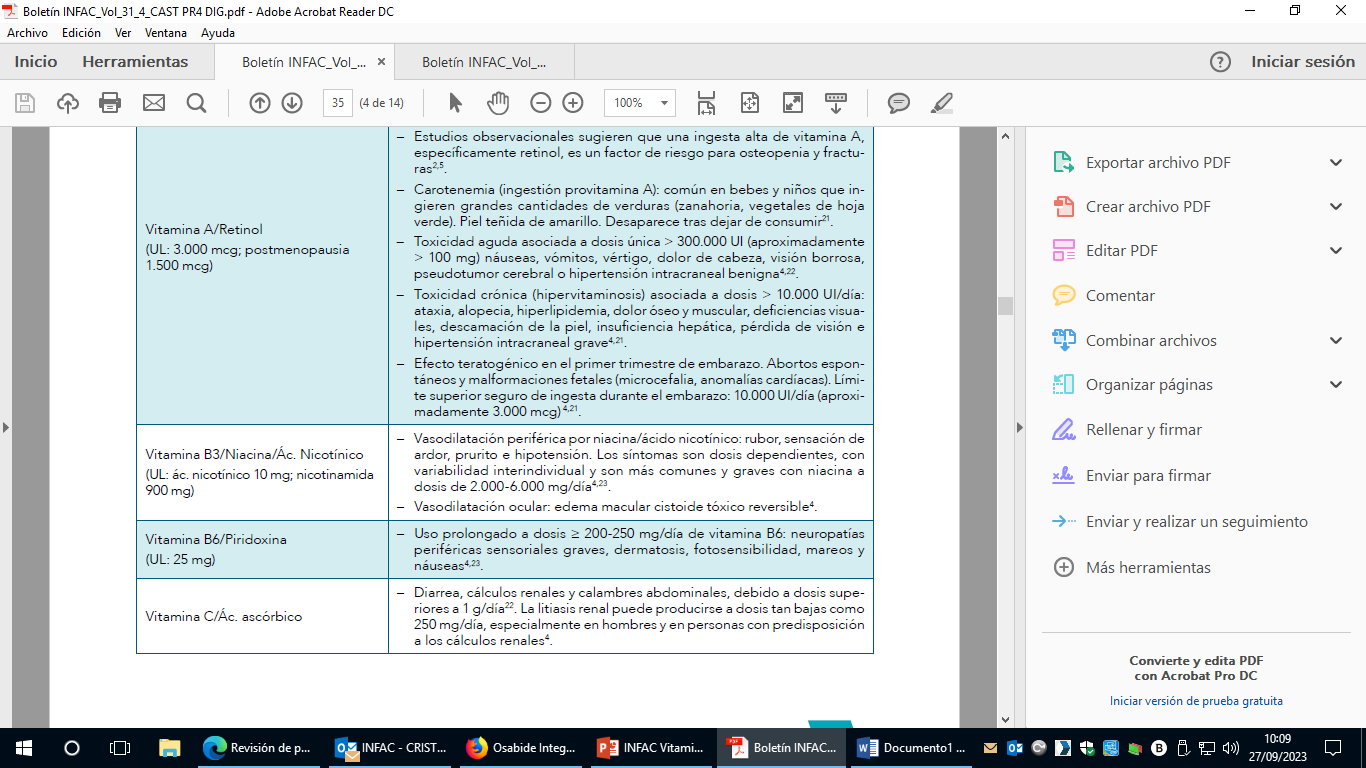 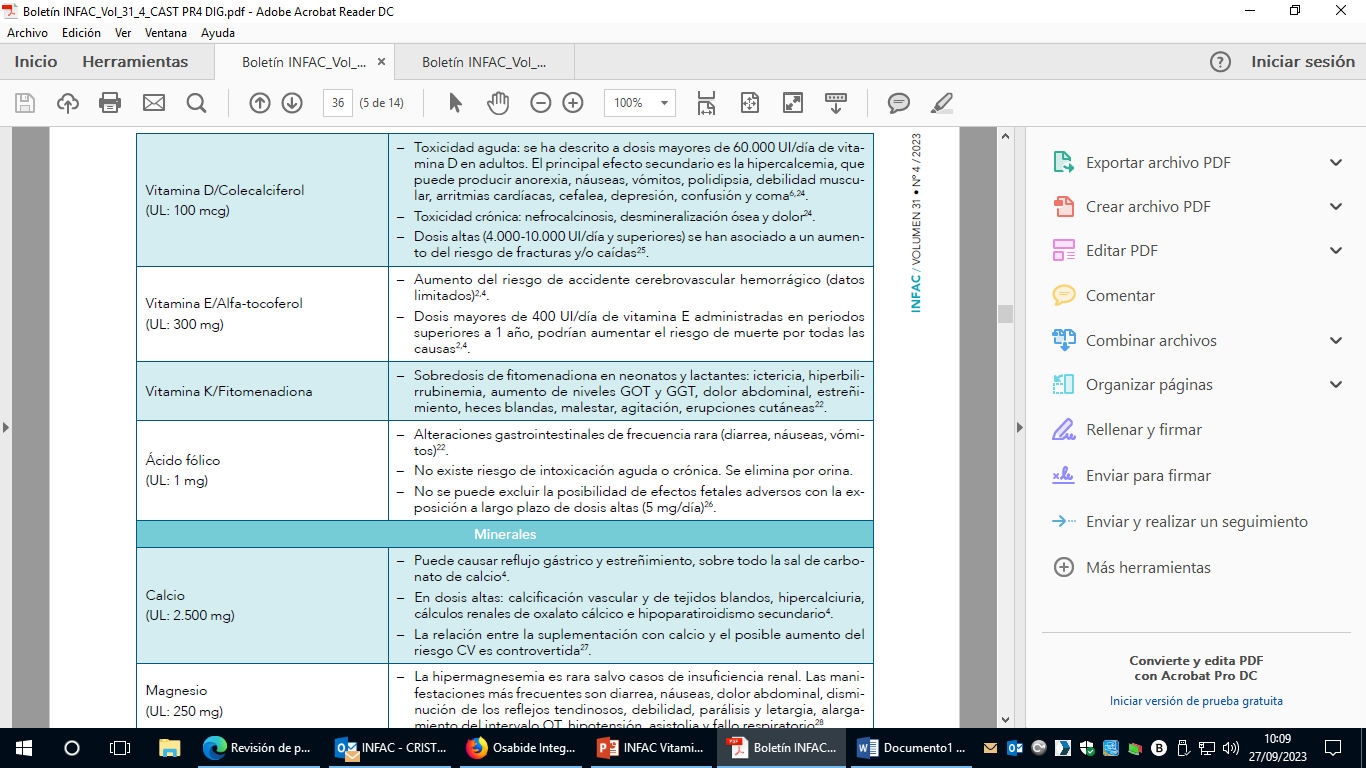 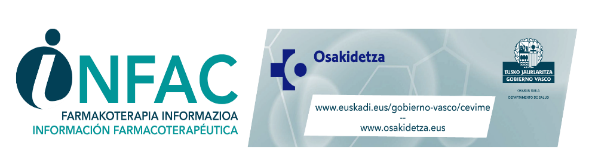 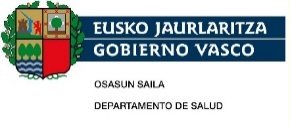 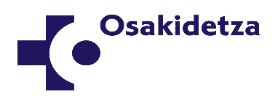 SEGURIDAD DE VITAMINAS Y MINERALES
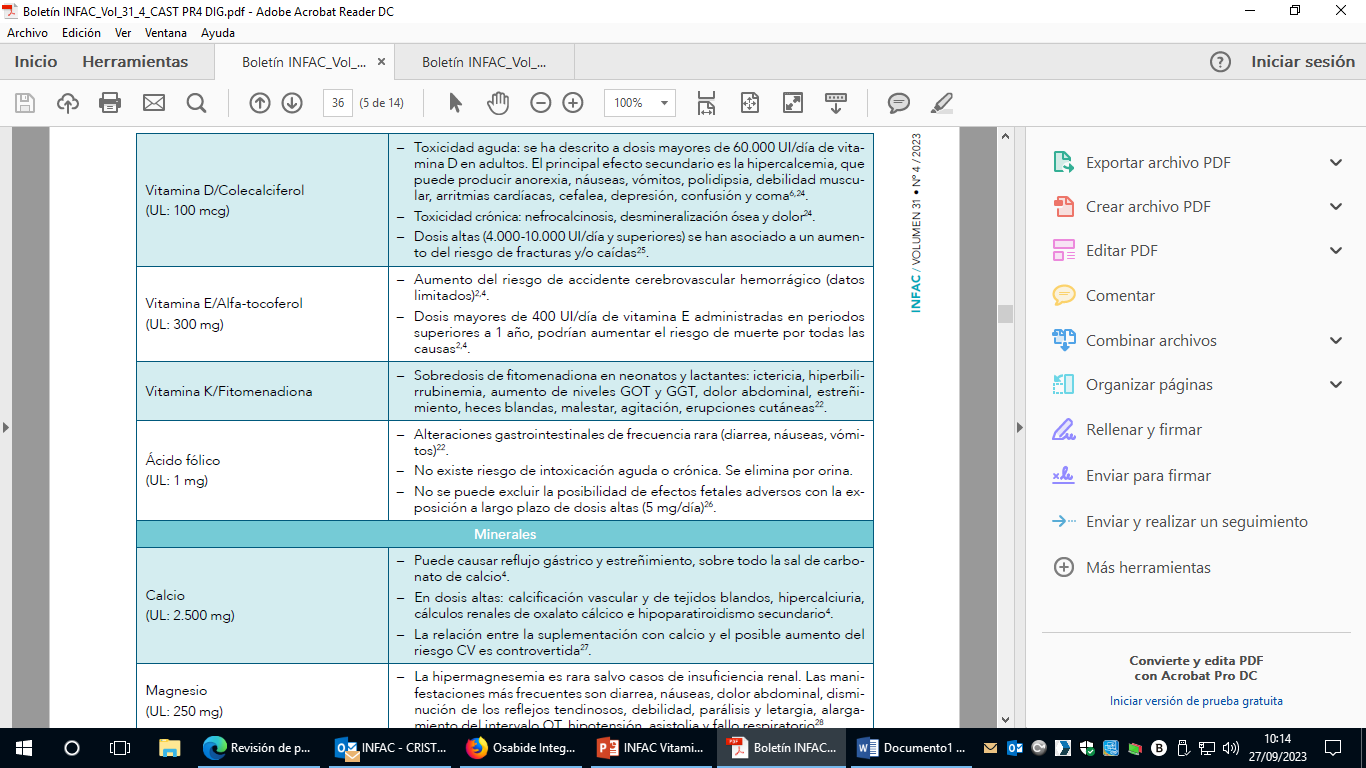 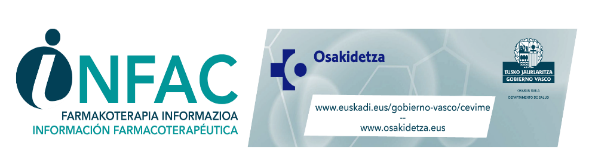 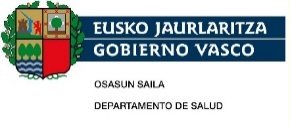 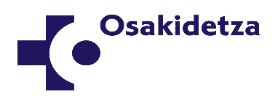 SEGURIDAD DE VITAMINAS Y MINERALES
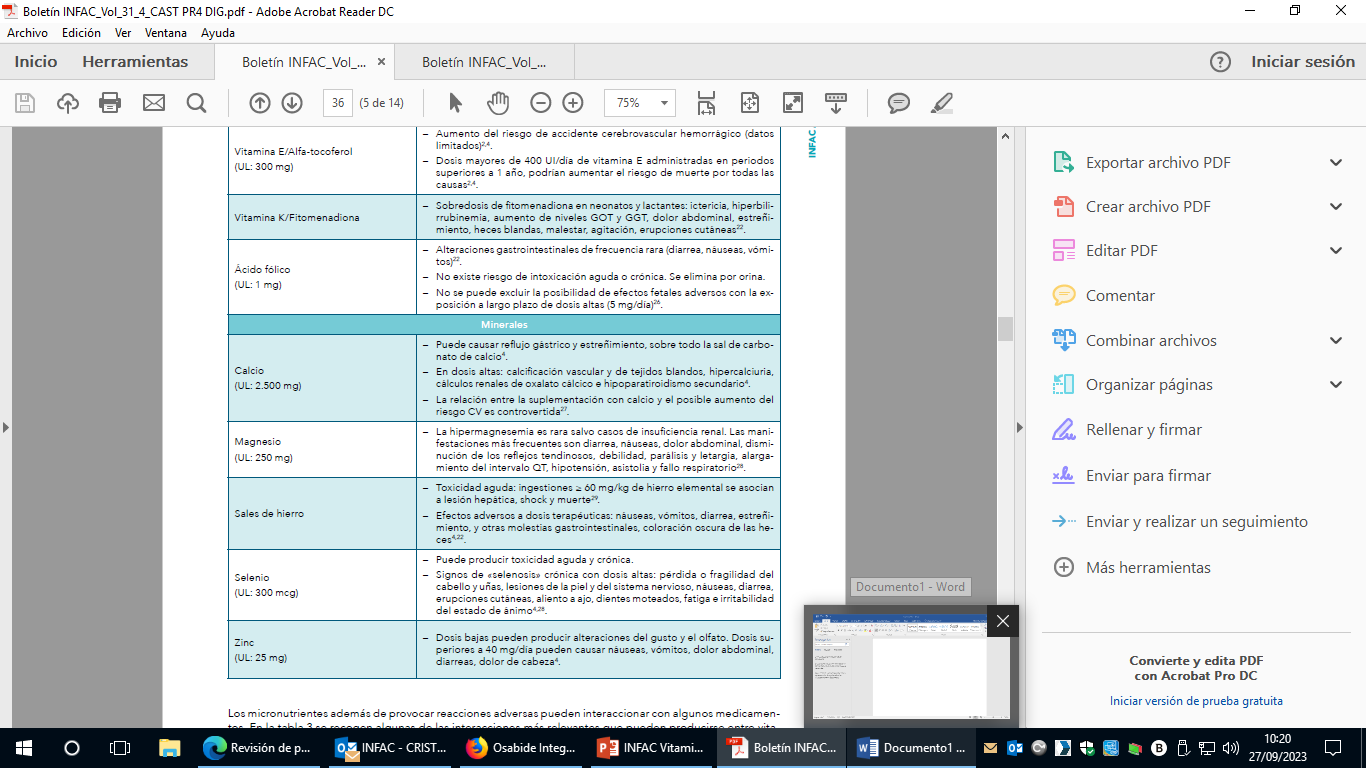 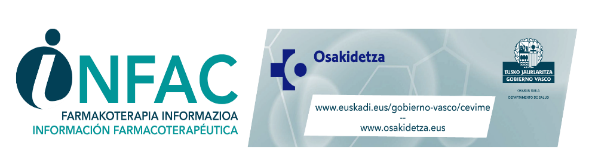 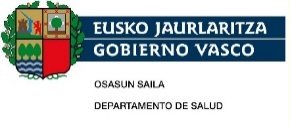 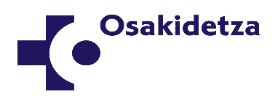 POBLACIONES ESPECÍFICAS: EMBARAZO
Los requerimientos de la mayoría de micronutrientes aumentan durante el embarazo
Todos o la mayoría de los nutrientes se pueden obtener con una dieta a base de alimentos y bebidas no procesados o mínimamente procesados


Suplementos de múltiples nutrientes
Las mujeres con un estado nutricional adecuado no necesitarían suplementación; se prescribirían suplementos específicos según las necesidades individuales
Los grupos con mayor riesgo de deficiencias de micronutrientes (mujeres con gestación múltiple, hábito tabáquico, adolescentes, veganas, sometidas a cirugía bariátrica o con afecciones gastrointestinales que causan malabsorción) se podrían beneficiar de la suplementación
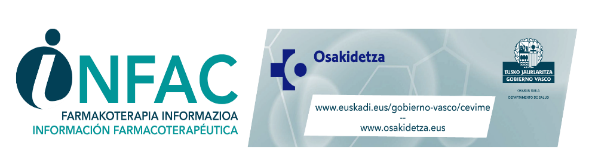 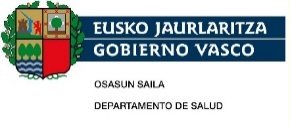 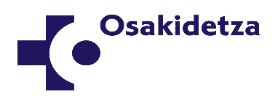 POBLACIONES ESPECÍFICAS: EMBARAZO
Ácido fólico para prevención de defectos del tubo neural (DTN)
Se recomiendan 400 mcg/día, desde el diagnóstico de embarazo y continuar hasta el cierre del tubo neural, primeros 3 meses del embarazo
En mujeres de alto riesgo (antecedentes de gestación con DTN), diabéticas, obesas, en tratamiento anticonvulsivante se recomienda 5 mg/día 3 meses antes de la concepción y en los primeros 3 meses del embarazo
Hierro
No se debe ofrecer sistemáticamente suplementación con hierro a todas las embarazadas. No beneficia a la salud de la madre o del feto y puede tener efectos adversos para la madre
Vitamina D
Importante asegurar una ingesta de, al menos, 600 UI/día
Monitorizar si existen factores de riesgo adicionales de deficiencia (embarazadas obesas, con factores de riesgo de preeclampsia, con poca exposición al sol o sometidas a cirugía gastrointestinal que limite su absorción)
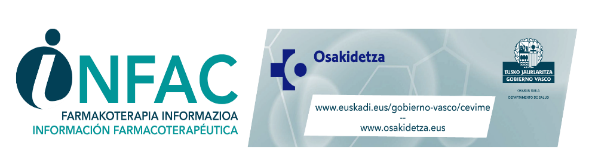 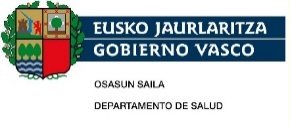 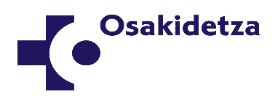 POBLACIONES ESPECÍFICAS: EMBARAZO
Vitamina A
No se recomienda la suplementación farmacológica sistemática con vitamina A (asociada con defectos congénitos a dosis superiores a 10.000 UI)
Yodo
La suplementación no está justificada de forma generalizada 
En gestantes con ingesta insuficiente en la dieta, se puede indicar un suplemento de 200 mcg/día de yoduro potásico 
Calcio
Una dieta que incluya al menos tres raciones de alimentos ricos en calcio como la leche y derivados lácteos es suficiente para cubrir las necesidades de calcio en la mujer gestante (1.000-1.300 mg/día en el primer trimestre según la edad y 2.500 mg/día en el segundo y tercer trimestre)
Los suplementos farmacológicos de calcio sólo se deben recomendar cuando se considera que el aporte por la dieta es insuficiente
Magnesio, Zinc y Selenio
No hay estudios adecuados para hacer recomendaciones sobre su suplementación
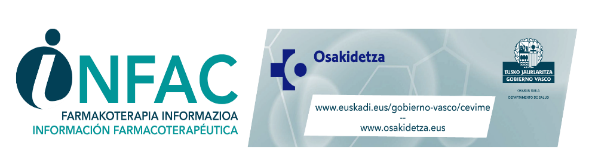 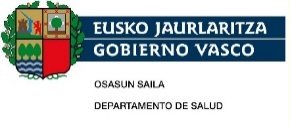 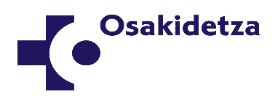 POBLACIONES ESPECÍFICAS: PEDIATRÍA
Vitamina D
Población pediátrica menor de 1 año (lactada al pecho o alimentada con sucedáneo de leche humana que ingiere <1 litro diario de fórmula): 
debe recibir un suplemento de 400 UI/día
los recién nacidos pretérmino menores de 1 año de edad corregida precisan 400 UI/día
Lactantes mayores y niños/as con factores de riesgo de déficit de vitamina D y que no obtienen 400 UI/día con la ingesta de un litro de leche enriquecida o alimentos enriquecidos o una adecuada exposición solar:
deben recibir un suplemento de 400 UI/día
lactantes mayores y niños/as con ciertas enfermedades crónicas (celiaquía, fibrosis quística, atresia de vías biliares, enfermedad hepática o renal) o sometidos a ciertos tratamientos (rifampicina, isoniazida, anticonvulsivantes): suplementar con 400 UI/día
Mayores de un año y en la adolescencia: se recomienda la exposición al sol, sin protección, durante 10-15 minutos al día durante la primavera, el verano y el otoño
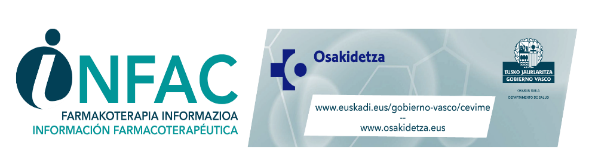 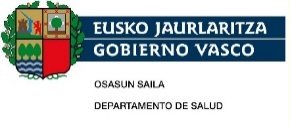 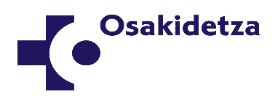 POBLACIONES ESPECÍFICAS: PEDIATRÍA
Hierro
Lactantes a término: no precisan ningún suplemento, sea lactancia materna o artificial. Si hay factores de riesgo prenatales o perinatales: 2-4 mg/kg/día durante 3 meses
Pretérmino: según edad gestacional y peso al nacimiento tienen distintas necesidades de hierro que están protocolizadas
A partir de los 6 meses de vida: suplementación sólo si existen factores de riesgo, 1 mg/kg/día a partir de los 6 meses, mínimo 3 meses
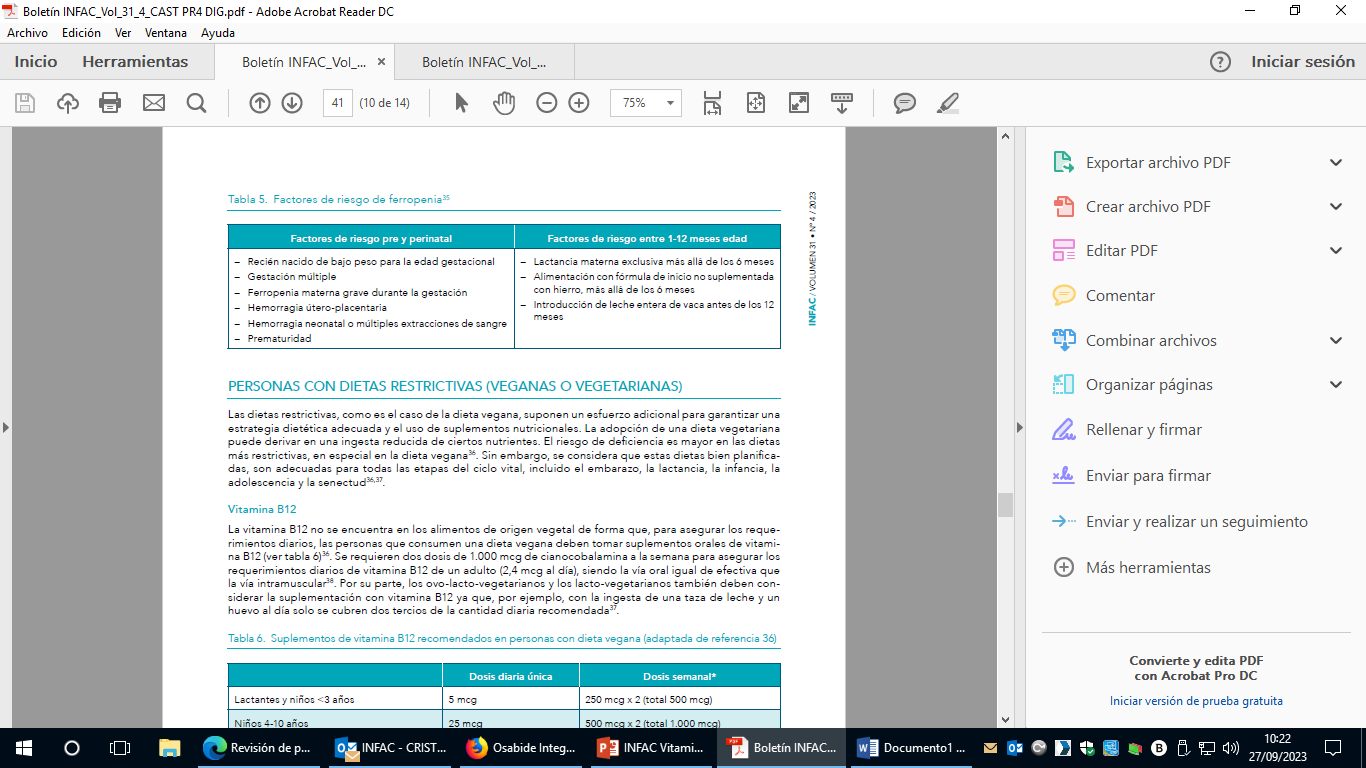 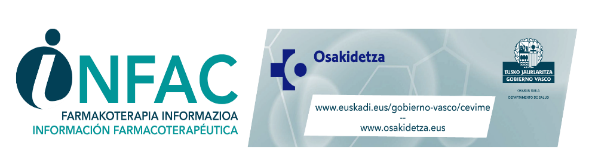 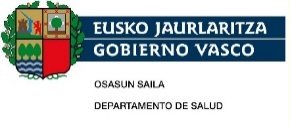 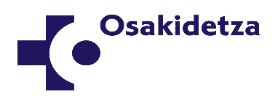 POBLACIONES ESPECÍFICAS: DIETAS RESTRICTIVAS (VEGANAS/VEGETARIANAS)
Una dieta vegetariana puede derivar en una ingesta reducida de ciertos nutrientes. El riesgo de deficiencia es mayor en las dietas veganas. Estas dietas bien planificadas, son adecuadas para todas las etapas del ciclo vital
Vitamina B12
Personas veganas: deben tomar suplementos orales de vitamina B12. La vía oral es igual de efectiva que la vía intramuscular 




Personas ovo-lacto-vegetarianas y lacto-vegetarianas: considerar la suplementación ya que, por ejemplo, con la ingesta de una taza de leche y un huevo al día solo se cubren dos tercios de la cantidad diaria recomendada de vitamina B12 
Vitamina D
Si no se asegura una ingesta óptima, considerar su suplementación, al igual que en el resto de la población
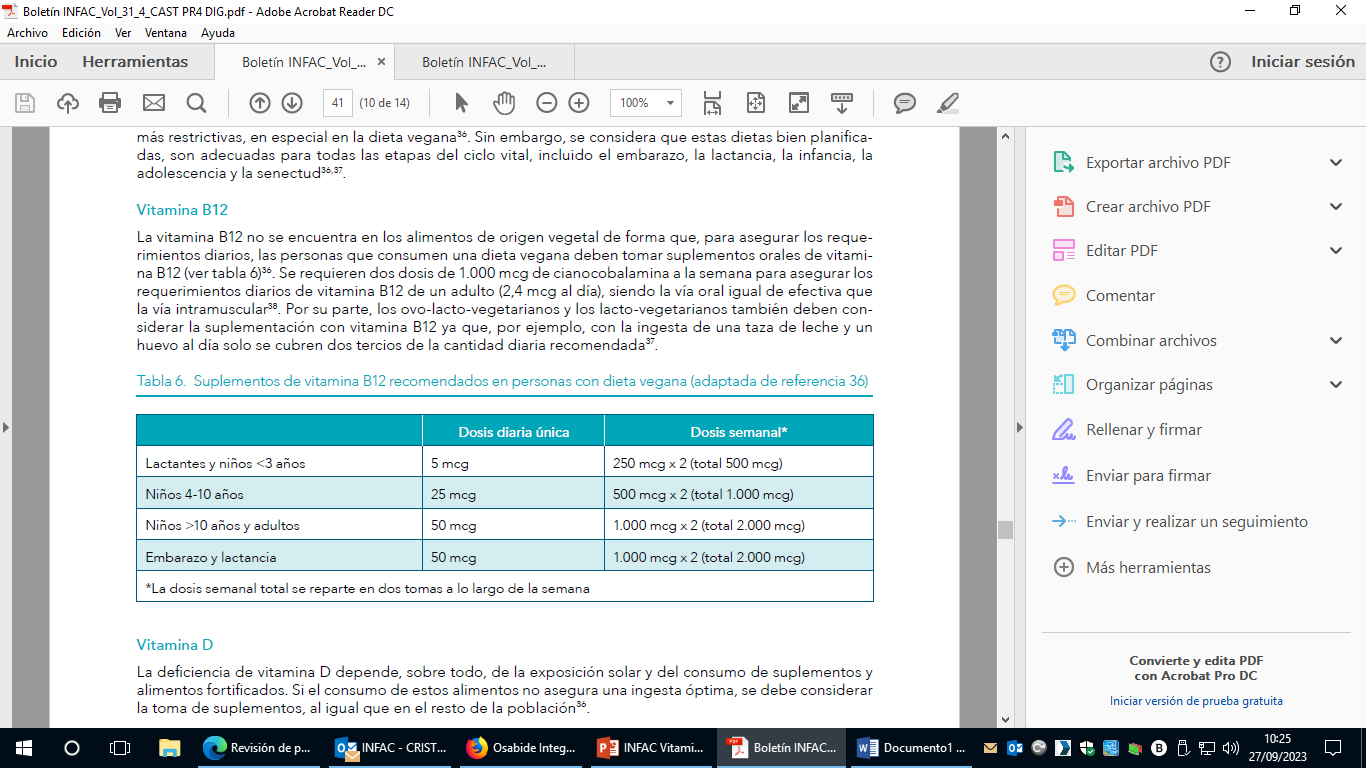 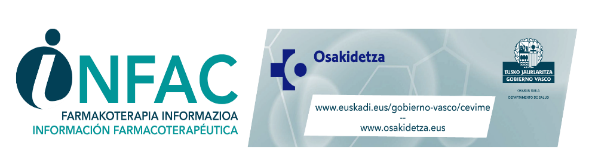 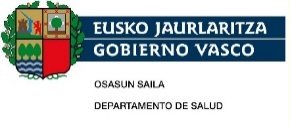 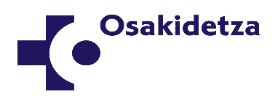 POBLACIONES ESPECÍFICAS: CIRUGÍA BARIÁTRICA
Las deficiencias nutricionales en cirugía bariátrica son: 
poco frecuentes en procedimientos puramente restrictivos, que no alteran la continuidad intestinal y el proceso digestivo normal (manga gástrica o sleeve)
comunes en procedimientos quirúrgicos que inducen algún grado de malabsorción como el bypass gástrico en Y de Roux (RYGB) o en la derivación biliopancreática con cruce duodenal (DBP/DS)
Las guías recomiendan (las recomendaciones para cada micronutriente pueden variar en función del paciente o la técnica utilizada): 
suplementación sistemática de complejos multivitamínicos y de minerales para todos los pacientes tras la cirugía bariátrica 
suplementos y controles periódicos de niveles de micronutrientes específicos
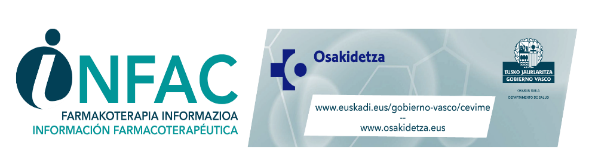 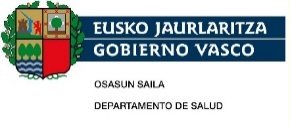 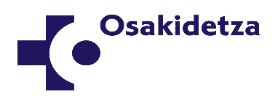 POBLACIONES ESPECÍFICAS: CIRUGÍA BARIÁTRICA
Micronutrientes afectados
Vitamina B12: en procedimientos restrictivos y mixtos
Vitaminas liposolubles: en procedimientos malabsortivos, especialmente tras DBP
Vitamina B1 
su deficiencia puede darse dentro de las tres semanas posteriores a la cirugía bariátrica en pacientes con vómitos persistentes o una ingesta oral insuficiente
si vómitos persistentes o ingesta oral insuficiente, administrar de 50-100 mg/día por vía oral o parenteral hasta confirmar ausencia de deficiencia
Hierro: en procedimientos malabsortivos, especialmente tras DBP
suplementar de forma profiláctica con preparados multivitamínicos y corregir con suplementos de hierro oral o intravenoso en caso necesario
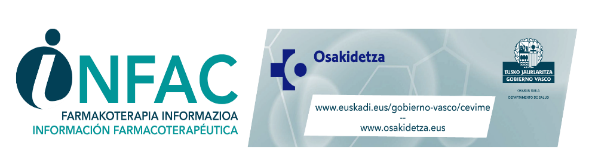 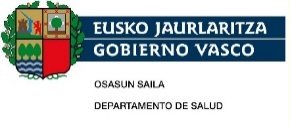 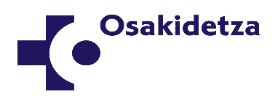 POBLACIONES ESPECÍFICAS: CIRUGÍA BARIÁTRICA
Micronutrientes afectados
Calcio y vitamina D 
la deficiencia en vitamina D es muy frecuente especialmente en pacientes con bypass gástrico o DBP 
la falta de vitamina D conlleva una reducción de la absorción intestinal de calcio y el consiguiente riesgo de desmineralización ósea debido a la hipocalcemia
deben prescribirse suplementos de calcio (preferiblemente en forma de citrato cálcico) y vitamina D a todos los pacientes y comprobar periódicamente que los niveles de vitamina D y calcio son los adecuados
Ácido fólico
deficiencia poco común tras la cirugía bariátrica ya que se absorbe a lo largo de todo el intestino delgado
los preparados multivitamínicos suelen contenerlo
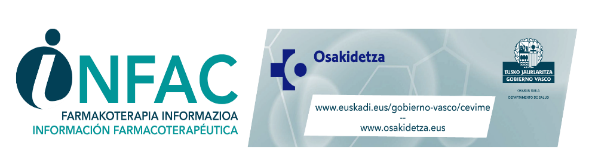 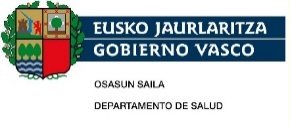 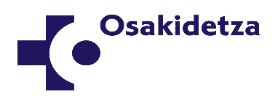 POBLACIONES ESPECÍFICAS: CIRUGÍA BARIÁTRICA
Suplementos y controles periódicos de niveles de micronutrientes específicos
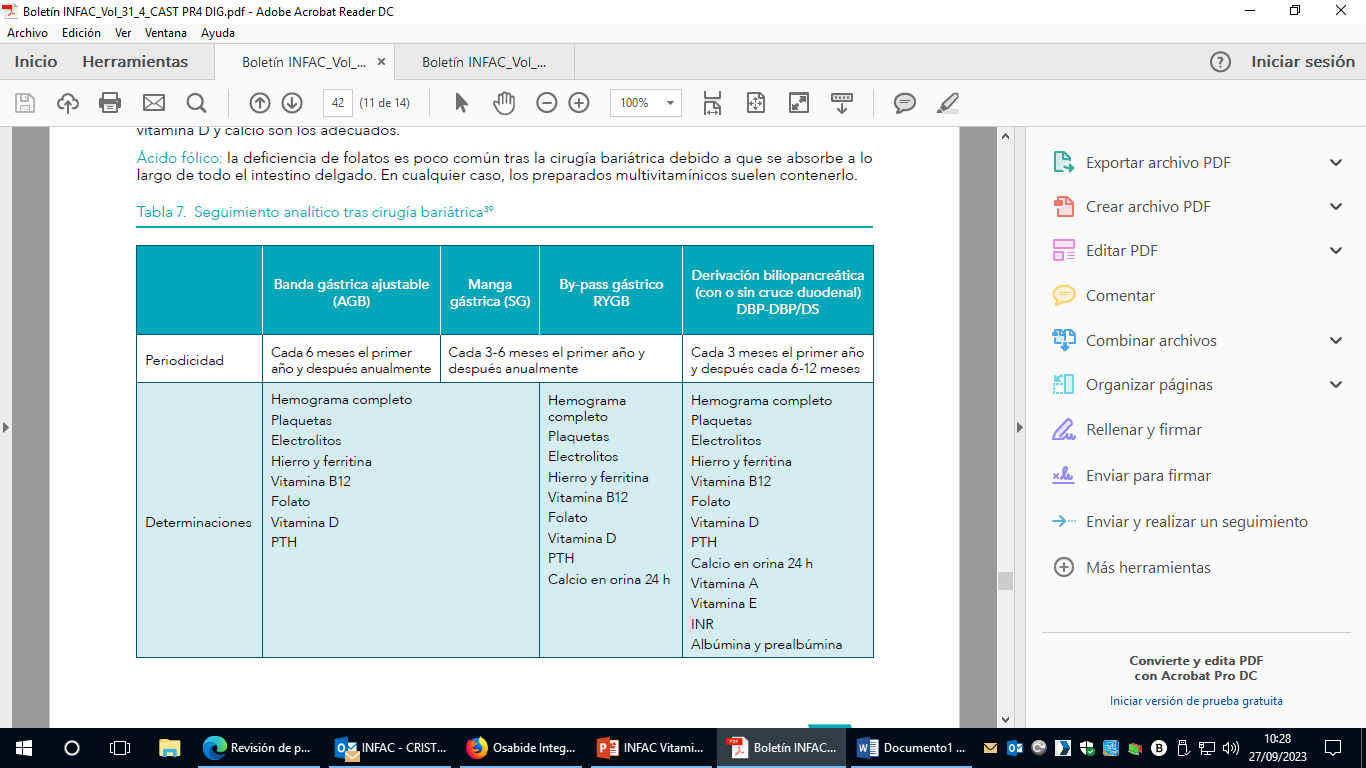 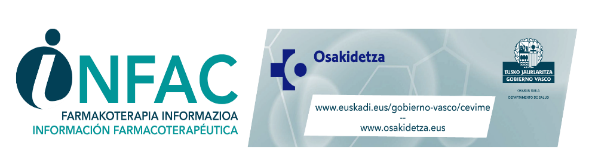 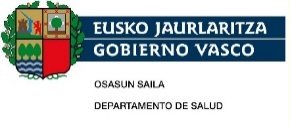 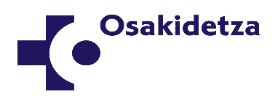 POBLACIONES ESPECÍFICAS: CIRUGÍA BARIÁTRICA
Suplementos y controles periódicos de niveles de micronutrientes específicos
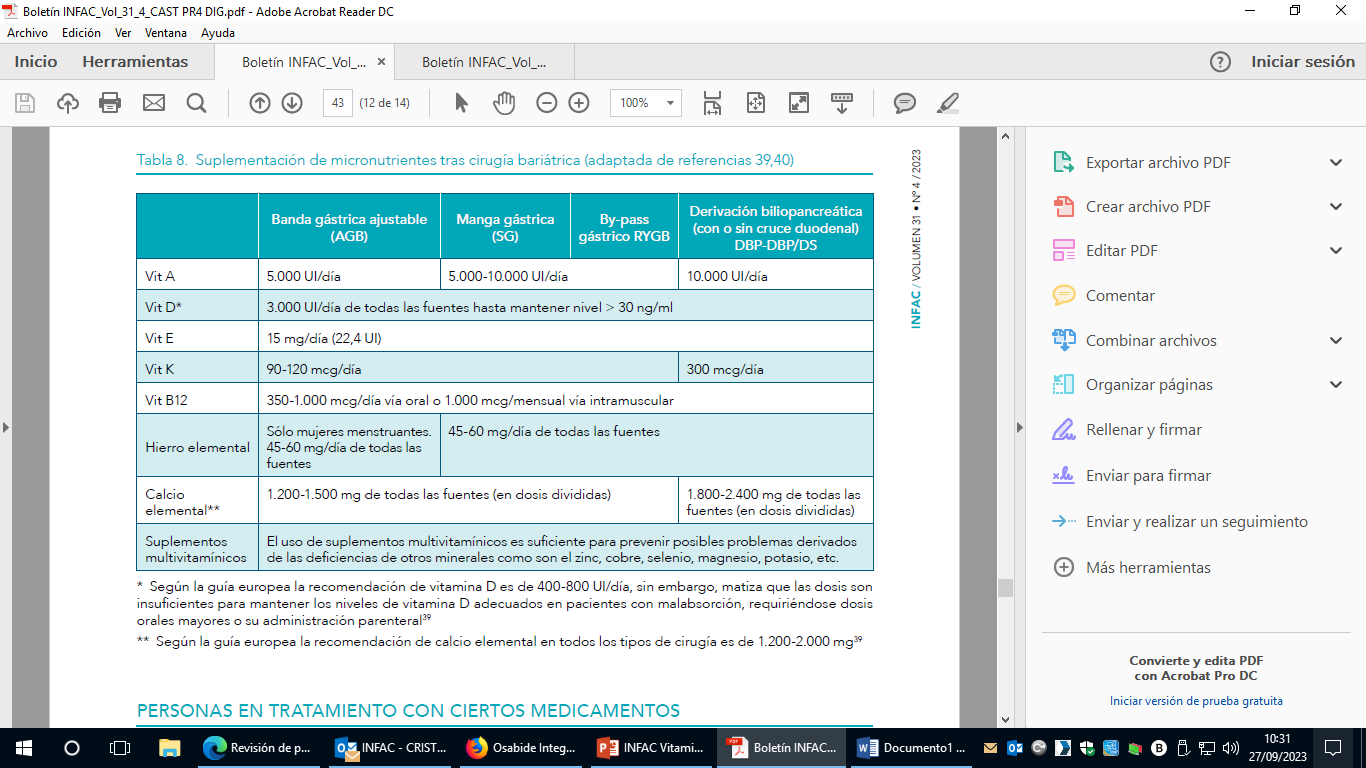 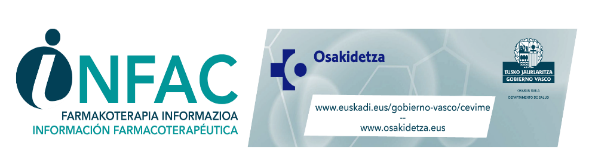 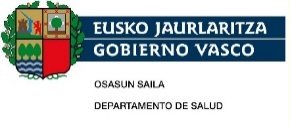 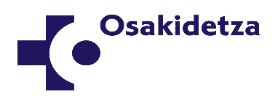 POBLACIONES ESPECÍFICAS: EN TRATAMIENTO CON CIERTOS MEDICAMENTOS
Ciertos tratamientos pueden provocar un déficit de vitaminas y minerales, lo que puede justificar en algunos casos una vigilancia y monitorización para conocer si es necesaria una suplementación de los mismos. 
		










Se pueden consultar otros ejemplos de deficiencias de micronutrientes causadas por medicamentos en el INFAC Administración de medicamentos orales: ¿cómo y cuándo?
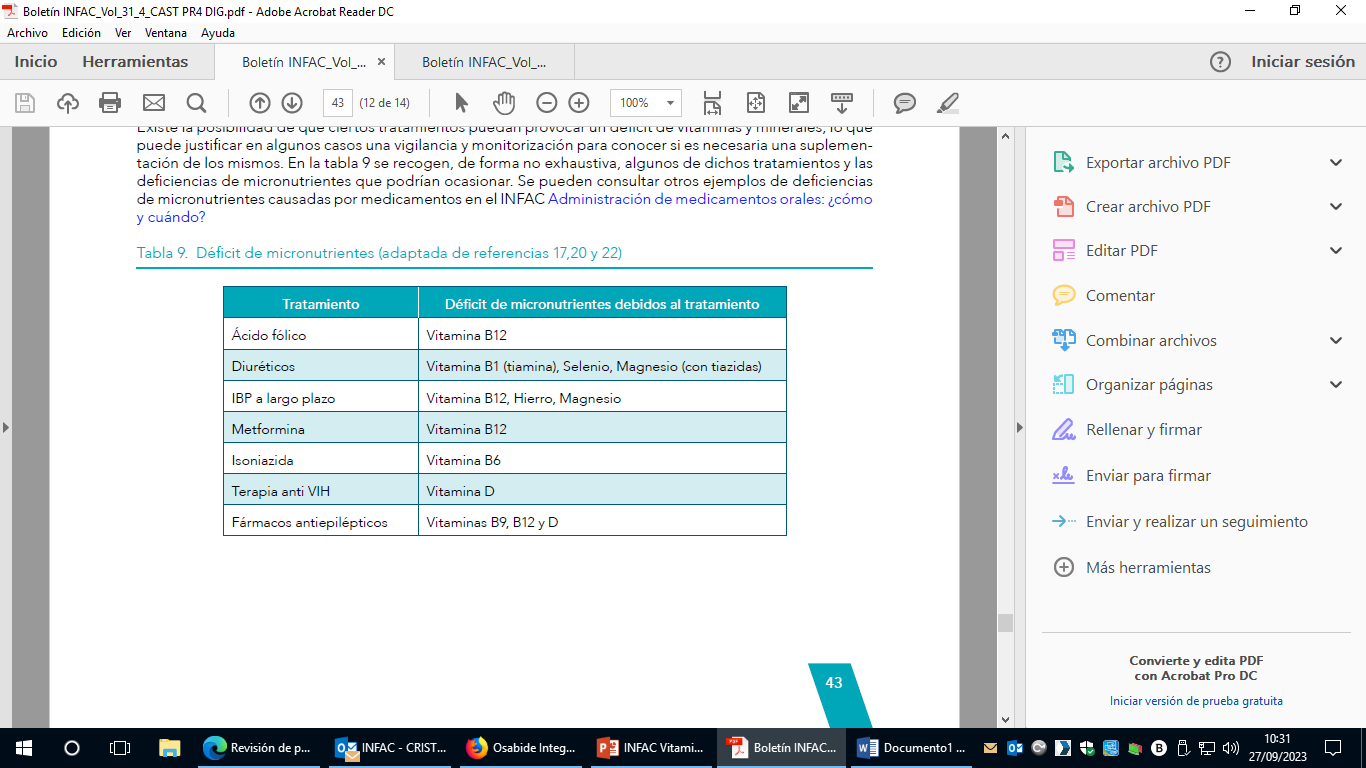 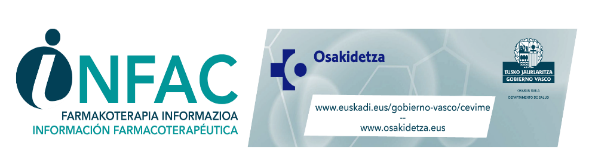 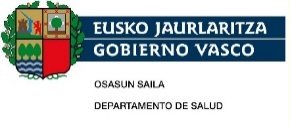 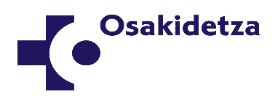 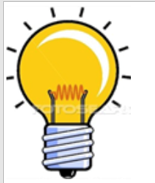 IDEAS CLAVE
Las personas sin problemas de salud concretos no deben consumir suplementos de vitaminas y minerales
Aunque buena parte de la población tiende a considerar los micronutrientes beneficiosos e inocuos, su eficacia en la prevención de patologías crónicas no se ha confirmado en la mayoría de los casos y pueden ocasionar efectos adversos
Los profesionales sanitarios deberían informar sobre el balance entre los riesgos, beneficios, inconvenientes y costes de estos complementos nutricionales/vitaminas
Es importante recomendar un estilo de vida saludable y mantener una dieta equilibrada para evitar déficits de micronutrientes
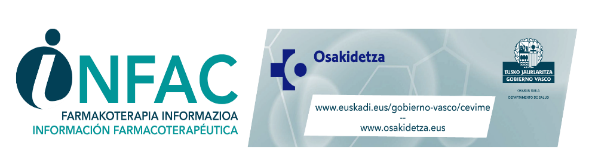 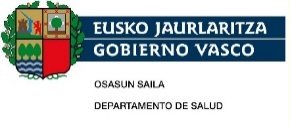 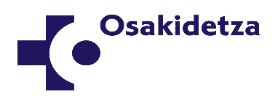 Para más información y bibliografía…
INFAC VOL 31 Nº 4 - 2023
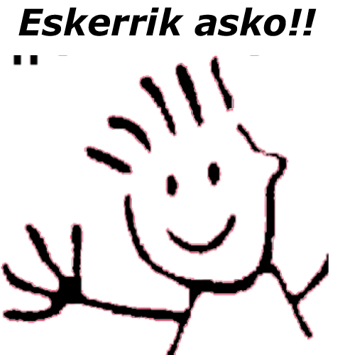 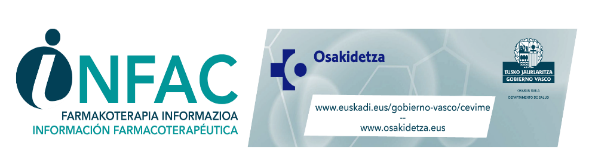 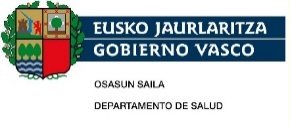 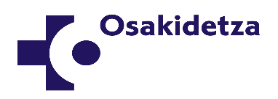